عنوان مقاله:تلویزیون، مخاطب و نگرشی نو
نویسنده : شراره  مهدی زاده
منبع: مجله جامعه شنایی ایران. دوره ششم شماره 3
صص 185-211
در این مقاله، تاثیر تلویزیونی بر نوگرایی با توجه به نقش مخاطبان آن مورد بررسی قرار گرفته است. در مطالعه مخاطب  عواملی مانند میزان در معرض رسانه قرار گرفتن محتوای در معرض قرار گرفتن به عهده دارند که کمتر در تحقیقات داخل کشور  مورد توجه واقع شده است.  مسئله اصلی در این تحقیق شناخت ابعاد فعالیت مخاطب  در تاثیر  تلویزیون بر نگرش نو می باشد،
بدین منظور لازم است رابطه بین تلویزیون  با نگرش نو در جمعیت نمونه مشخص گردد و سپس به نقش و جایگاه مخاطب بر این فرایند پرداخته شود. این تحقیق به شیوه پیمایش با حجمی برابر 1047 نمونه از خانواره های ساکن در مناطق 22 گانه شهر تهران انجام شده است. نتایج تحقیق نشان می دهد که تاثیر تلویزیون  با توجه به تفاوت های اجتماعی – فرهنگی  در گروه های مخاطب متفاوت است.
تاثیر تلویزیون  با توجه به تفاوت های اجتماعی – فرهنگی
مفاهیم کلیدی:
نوگرایی، نقش مخاطب، فعالیت مخاطب، مخاطب تلویزیون
طرح مساله
تحقق اهداف توسعه هموراه با تغییراتی همراه است. این تغییرات بر ساختار فرهنگی، باور ها و شیوه های رفتاری در جامعه تاثیر عمیق می گذارد و لذا دستیابی به توسعه، علاوه بر ایجاد تغییرات اساسی  و انسانی در جامعه، مستلزم پذیرفتن دگرگونی هایی است که باید افراد رخ دهد.
این دگرگونی ها باید زمینه پذیرش فرهنگ متناسب با توسعه را در افراد ایجاد کند. فرهنگ نو دارای ویژگی هایی چون ضابطه مند بودن روابط فردی و اجتماعی، حاکم بودن خرد جمعی بر خرد فردی، نگرش علمی به پدیده ها و باور به تغییر و دگرگونی با بهره گیری از مواهب علم و تکنولوژی، بار به لزوم توجه به دنیا، باور به حاکمتی قانون  و ... است (کاظمی، 1377، 66) با توجه به ویژگی  های یاد شده این سوال که جامعه ما تا چه اندازه به این عناصر پایبند است و عناصر مذکور چه میزان  در اعمال ما منعکس است، و  اگر در موراد کذکور دچار مشکل است، چگونه می توان آن را حل نمود مطرح است؟.
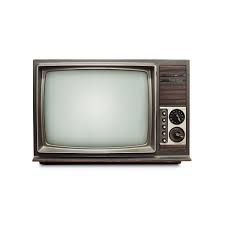 در پاسخ باید به نقش نهادهای فرهنگ ساز و اشاعه دهنده فرهنگ در القا و انتشار  فرهنگ توسعه از جمله  رسانه ها و به ویژه تلویزیون اشاره کرد. به هر میزان که هدف های توسعه مورد توجه جدی قرار گرفته، ابزارهای مورد استفاده برنامه ریزان و دولت مردان هر کشوری از قبیل رادیو و تلویزیون ، برای اداره امور  جامعه و تغییر نگرش ها و رفتارها، از اهمیت بیشتری برخوردار شده است
القا و انتشار  فرهنگ توسعه
به منظورشناخت نقش و تاثیر تلویزیون بر نگر نو در ابتدا می بایست رابطه تلویزیون با مفاهیم نگرش نو روشن گردد. آیا تلویزیون اشاعه دهنده این مفاهیم می باشد یا ضد آن را ترویج نموده و یا نسبت به آن بی اعتنا است. شناخت این رابطه از طریق  میزان و نحوه استفاده از تلویزیون، با توجه به انواع محتوا، در مقیاس زمانی مشخص قابل حصول می باشد. با مشخص شدن این رابطه به بحث اصلی یعنی به تنش مخاطب به عنوان یکی از مهم ترین عناصر در اثر پذیری پرداخته خواهد شد.
تنش مخاطب
سوال اصلی این پژوهش نیز بر تعیین نقش مخاطب در تاثیر تلویزیون  بر نگرش نو متمرکز است، سوالات دیگری نیز باید پاسخ داده شود از جمله آن که مخاطب تلویزیون چگونه مخاطبی است، فعال یا منفعل؟  فعالیت مخاطب چه نقشی در تاثیرگذاری رسانه بر نگرش نو دارد؟ چه مولفه هایی در فعالیت مخاطب باعث افزایش یا کاهش تاثیر می گردد؟
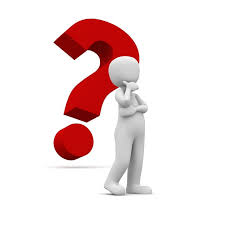 پاسخ به این سوالات از یک سو نیازمندشناخت مخاطبان بر پایه میزان استفاده آن ها از رسانه با توجه به متغیرهای زمینه ای (جمعیت شناختی) برای تعیین تفاوتها در خرده گروه ها است و از سوی دیگر ای امر مستلزم طبقه بندی مخاطبان بر پایه نگرش نو وبا در نظر گرفتن استفاده ای است که از رسانه می نمایند. در این رابطه شناخت فعالیت مخاطب در تاثیرپذیری آن ضروری است.
شناخت فعالیت مخاطب
برای فهم مخاطبان رسانه مهم است بدانیم که رسانه چگونه با زندگی روزمره مردم تطبیق می یابد. طریقی که از رسانه استفاه ئشده می تواند، خود از متن اجتماعی و فرهنگی که استفاده از آن را احاطه کرده است، تاثیر پذیرفته باشد. رویکرد این تحقیق به مخاطب رویکردی ترکیبی است که هم اکنون به عنوان مدل مسلط مورد  رجوع و استفاده می باشد. مخاطب از رسانه تاثیر می پذیرد و تاثیر آن نیز کم نمی باشد اما منفعل نیست او با فعالیت خویش بر محتوای پیام دریافت شده تاثیر می گذارد و لذا فعالیت او باید محاسبه و لحاظ گردد.
متن اجتماعی و فرهنگی
لذا تحقیق حاضر در جست و جوی عامل موثر در افزایش یا کاهش تاثیرات با توجه به رابطه بین مخاطب و رسانه است. بدین منظور دو هدف را مد نظر دارد. 
1- بررسی رابطه در معرض تلویزیون قرار گرفتن و نگرش نو با در نظر داشتن نقش مخاطب شامل: بررسی رابطه میزان و محتوای در معرض تلویزیونی قرار گرفتن و نگرش نو با کنترل متغیرهای واسط مانند انگیزه تماشا، روش انتخاب برنامه ها و نگرش به تلویزیون  است.
2- تحلیل مخاطب با هدف شناخت میزان و نحوه استفاده از تلویزیون با توجه  به نقش مخاطب و طبقه بندی مخاطبان بر پایه میزان و نو گرایی با توجه به ساعت و نحوه استفاده از رسانه، وضعیت اقتصادی- اجتماعی و فرهنگی و فعالیت مخاطبان.
1-ساعت 
2-نحوه استفاده از رسانه،
 3- وضعیت اقتصادی- اجتماعی و فرهنگی 
4- فعالیت مخاطبان
چارچوب نظری تحقیق
چارچوب نظری مورد استفاده در این تحقیق رویکرد استفاده و خشنودی است. با وجود این به منظور توضیح تاثیر تلویزیون بر نگرش ها و ارزش ها به نظریه پرورش به عنوان مکمل در کنار نظریه استفاده و خشنودی رجوع شد. نظریه استفاده و خشنودی به آن چه مردم از رسانه می خواهند و انتخاب می کنند تا با رسانه و محتوای آن انجام ان انجام دهند مربوط است. فرض اصلی این تئوری این است که تماشاگران تلویزیون به دنبال خشنودی های ویژه از محتوای برنامه هایی هستند که می بینند(مارتینز، 1992، 35)
خشنودی های ویژه
نظریه استفاده و خشنودی واکنشی بود به رویکرد جامعه توده ای که مخاطب رسانه ها را منفعل و تحت تاثیر کامل منابع قدرتمند رسانه ای ملاحظه می کرد. در این رویکرد مردم فعالند و برنامه ها را انتخاب و استفاده می کنند (پرس و فرگوسن، 2003، 72)
تاثیر کامل منابع قدرتمند رسانه ای
اساس رویکرد  استفاده و خشنودی ارضای نیازهای اجتماعی و روان شناختی افراد است و رسانه های معی  از این طریق با دیگر منابع رقابت می کنند. رضایت می تواند از محتوای یک رسانه، یا از یک نوع برنامه مثل تماشای سریال های خانوادگی، یا از مواجهه عمومی با رسانه مثل تماشای تلویزیون  و یا از زمینه اجتماعی که در آن رسانه استفاده می شود مثل تماشای تلویزیون همراه با خانواده به دست آید (بلوملر و کاتز، 1974، 118)
زمینه اجتماعی
زلیمن با نشان دادن تاثیر خلق و خو در انتخاب رسانه معتقد است: بی حوصلگی انتخاب برنامه هیا با محتوای هیجان بر انگیز را تشویق می کند و فشارهای روحی مشوق انتخاب برنامه های با محتوای آرامش بخش می باشد. یک برنامه ممکن است باعث ارضا نیازهای متفاوت نزد افراد مختلف گردد. نیازهای گوناگون با انواع شخصیت، زمینه ها و نقش های اجتماعی مربوط می باشند (چندلر، 1994، 85)
ارضا نیازهای متفاوت نزد افراد مختلف
فرد محتوای رسانه را برای ارضای نیازهایش انتخاب می کندف به جای این که توسط رسانه ها دستکاری شود از رسانه ها برای ایجاد تاثیراتی که ان ها می خواهند استفاده می کنند (باران و دیویس، 2000، 154)
این نظریه در آغاز فعالیت مخاطب را برای توضیح از مخاطبانی مطرح کرد که کمتر مستعد تاثیرات رسانه هستند ولی اخیرا محققان این مفهوم را برای توصیف مخاطبانی که حساس تر  به پیام های رسانه هستند به کار می برد (جونکی و رابین، 1997، 112)
فرضهای اصلی تئوری عبارتند از:
1- مخاطب فعال است، یعنی مخاطب در رفتار ارتباطی خود دارای انگیزه و هدف است. 
2- مخاطب تصمیم می گیرد که رسانه خاصی را انتخاب و از آن استفاده کند تا نیازها و خواسته های ویژه را ارضا کند (وینسنت و باسیل، 1997، 384)
3- مخاطب در انتخاب رسانه خاص تحت نفوذ تاثیرات اجتماعی و زمینه روان شناختی محیط خود است. 
4- مخاطب به خوبی قادرند دلایل استفاده خود را از یک رسانه ابراز دارند به عبارتی مردم به خوبی نسبت به علایق و انگیزه هایشان آگاهند (سعیدیان و سرکیسیان، 1376، 68)
تعریف مخاطب
واژه مخاطب معانی متعددی دارد و توافق کمی بر سر تعریف آن وجود دارد. در پژوهش های ارتباط جمعی، پژوهشگران تمایل دارند مخاطب را کسی بدانند که داوطلبانه  به محتوای رسانه  معینی روی می آورد (ویندال، اولسون و سیگنایزر، 1376، 285) در برخی کشورها تعریف مخاطب تلویزیون  به حضور در اتاق با یک دستگاه تلویزیون بر می گردد. در حالی که کشورهای دیگر، تماشاگران هنگامی که خودشان را عضو مخاطبان تلویزیون  می دانند، عنوان مخاطب می یابند. تحقیقات علمی و کاربردی  روی این سوال  متمرکز است که مخاطبان هنگام تماشای تلویزیون چه می کنند. برخی نیز مانند انگ معتقدند که علی رغم تمرکز مطالعات روی تلویزیون  در فرهنگ معاصر، فهم از تلویزیون و مخاطبان آن محدود است، زیرا تعریف ، جذب و حفظ مخاطبان بسیار مشکل است (جفری، 1994، 57)
آن چه در بررسی مخاطب مهم است، توجه به نوع مخاطب است یعنی باید در ارزیابی تاثیر رسانه بر گروه اجتماعی خاصی که پیام برای او تهیه شده است. تاکید نمود. معمولا مخاطبان با ویژگی های وابستگی رسانه ای، وابستگی گروهی  و جمعیت شناختی و ویژگی های روان شناختی (تمایل به استفاده از رسانه ها و میزان اعتباری که برای آن قائلند) مشخص می شوند.
1- وابستگی رسانه ای، 
2-وابستگی گروهی  و جمعیت شناختی 
2- ویژگی های روان شناختی
توجه به نوع مخاطب
انواع طبقه بندی از مخاطب
در طبقه بندی از مخاطب دو نوع اصلی مطرح می باشد در یک نوع مخاطب به سه مدل زیر طبقه بندی می شود. 
مخاطب به مثابه توده
مخاطب به مثابه محصول
مخاطب به مثابه عامل
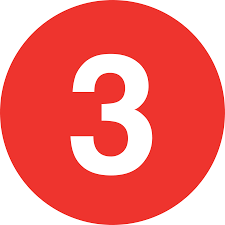 در مدل مخاطب به مثابه توده، مجموعه وسیعی از مردم که به لحاظ زمان و مکان از هم جدا بوده و به طور خودکار عمل می کنند و فاقد شناخت یا شناخت اندکی از یکدیگر هستند، در نظر گرفته می شوند. تنها نقطه اشتراک آنها در معرض رسانه بودن است. سوال محوری در مدل یاد شده این است که : مردم چه رسانه ای مصرف می کنند؟
در معرض رسانه بودن
در مدل مخاطب به مثابه محصول، مردم به عنوان موجوداتی که بر پایه  و به وسیله رسانه عمل می کنند، ملاحظه می شوند این مدل قدرت رسانه را برای تولید تاثیرات مضر روی افراد منعکس می کند. سوال اصلی در این مدل این است که رسانه با مردم چه می کند؟
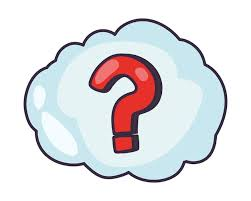 در مدل مخاطب به عنوان عامل، مردم به عنوان گزینش گر و آزاد،  انتخاب می کنند چه رسانه ای را مصرف کنند. سوال اصلی این جا این است که : مردم با رسانه چه می کنند؟ البته نه به این معنا که مردم آزاد از تاثیرات عوامل بیرونی هستند. طرفداران این مدل قائلند که کنش مخاطب تا حدودی توسط حوزه های اجتماعی و فرهنگی تعیین شده است (وبستر، 1998، 194)
مردم به عنوان گزینش گر و آزاد،
تعداد مهمی از مطالعات در مورد مخاطب دقیقا در درون سه مدل قرار نمی گیرند بلکه روی حاشیه هایی از آن مدل ها قرار می گیرند و مفاهیم پیچیده تری را ارائه می دهند. برای این که بدانیم رسانه با مردم چه می کند، باید اول بدانیم که  مردم چه رسانه ای را مصرف می کنند. 
در نوع دیگر مخاطب به دو مدل زیر طبقه بندی می شود: 1- مخاطب فعال 2- مخاطب منفعل
بحث از مخاطب و تقسیم آن به دو نوع فعال / منفعل در تحقیقات رسانه ای جایگاه ویژه ای را دارا می باشد. یک تئوری مخاطب را به عنوان دریافت کننده منفعل ملاحظه می کند در حالی که تئوری دیگر مخاطب را به عنوان گیرنده ای فعال در نظر می گیرد.
دو نوع فعال / منفعل
آدامز  در توضیح می گوید: تمایل مردم به روشن کردن یک دستگاه  (مثلا تلویزیون) بدون در نظر گرفتن برنامه اغلب به عنوان شاهدی از مخاطب منفعل می باشد. تئوری مخاطب فعال تفکری را که مخاطب منفعل بدون هیچ مفهومی یا با اندک شناختی از آن چه ارائه می شود تصمیم می گیرد که تلویزیون  را تماشا کند نمی پذیرد. این تئوری فرض می کند که تماشا بر پایه نیازهای ویژه و خشنود شده است (آدامز، 2000، 80)
نظریه استفاده و خشنودی بر مفهوم محوری «فعالیت مخاطب» استوار است. مفهوم فعالیت مخاطب، جهت گیری داوطلبانه و انتخابی را توسط مخاطبان در استفاده از رسانه نشان می دهد و اشاره به انگیزه استفاده بر پایه نیاز هاو اهدافی دارد که مخاطبان اظهار می دارند.
جهت گیری داوطلبانه و انتخابی
در مجموع رویکردهای عمده در مطالعه مخاطب شامل فرض های تلویحی یا صریح درباره فعالیت است(لوی و ویندال، 1985، 111) بخشی از این تحقیقات بدنه دو بخشی را نپذیرفته و به جای آن مخاطب را بین این دو بی نهایت قرار می دهند که عنوان مدل ترکیبی را یافته اند . ناخته شده ترین این رویکرد ها، دیدگاه تاثیرات محدود است (وبستر، 1998، 199)
فرض های تلویحی یا صریح
کاتز، بلوملر و گورویچ معتقدند الگوهای استفاده از رسانه توسط توقعات کم و بیش معینی شکل داده شده اند که نشان می دهد چه نوع محتوایی چه نوع مخاطبی را پیش بینی می کند (لبن، 1996، 563) در بحث از فعالیت مخاطب بسیاری از محققان بر این باورند که استفاده فعال مردم از رسانه ممکن است به عنوان یک متغیر واسط مهم در ایجاد تاثیرات محتمل نقش داشته باشد. (رابین، 1994، 420)
یک متغیر واسط مهم
در این تحقیق بر پایه رویکرد استفاده و خشنودی با  فرض های زیر مخاطبین مورد مطالعه قرار گرفتند: 
- مخاطبان رسانه با انتظارات مختلف و اهداف متفاوت در جست و جو ی خشنودی نیازها و خواسته هایشان می باشند. 
رفتار ارتباطی شامل انتخاب رسانه و استفاده از ان با هدفمندی، نیت و انگیزه داشتن است. 
رویکرد استفاده و خشنودی در صدد تهیه چارچوبی برای فهمیدن این است که چه وقت و چگونه مصرف کنندگان پیام ها فعال می شوند و چه نتایجی از درگیری با رسانه ایجاد می شود.
شناخت انگیزه ها و اهداف استفاده از برنامه های مختلف تلویزیون  بیانگر نیازها و تمایلات مردم بوده همچنین نوع استفاده می توان فعالت مخاطب را توضیح دهد که این تحقیق سعی در شناخت آن دارد.
در بررسی تاثیر تلویزیون و شناخت رفتارمخاطب، در کنار نظریه استفاده و خشنودی، چنان که اشاره گشت نظریه پرورش که رابطه میان میزان و نحوه تماشای برنامه های تلویزیون و ایجاد یا تغییر نگرش را طرح نموده مورد توجه قرار گرفته است.
نظریه استفاده و خشنودی
نظریه پرورش
رسانه ها و به ویژه تلویزیون در شکل دادن به عقاید، نگرش ها و رفتار تاثیرات اساسی دارند. جرج گربنر مبدع این تئوری معتقد است که باید به فهم جنبه های متمایز تاثیرات  تلویزیون نایل شد. این جنبه ها شامل در معرض قرار گرفتن گسترده، طولانی مدت و متشرک عامه های وسیع و ناهمگنی است که در معرض تولید و توزیع توده ای پیام های رسانه قرار دارند (گربنر و همکاران، 1986، 21)
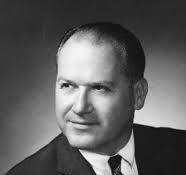 جرج گربنر
فرض اصلی تئوری این است که بین ساعات تماشای تلویزیون و واقعیت پنداری در برنامه های تلویزیونی ارتباط مستقیم وجود دارد. یعین بینندگانی که ساعات زیادی را در روز به تماشای تلویزیون  می نشینند. اطلاعات و ایده ها را طبقه بندی کرده و تاثیر این در معرض  رسانه بودن چیزی را تولید می کنند که پرورش نامیده می شود (سورین و تانکارد، 1993، 239) این مدل با نشان دادن یک رابطه مثبت میان تماشای تلویزیون  و پذیرش باورهای اجتماعی در جهت پیام های نمایش داده شده در تلویزیون تایید می شود (شرام، 1996، 490)
تحقیقات پیمایشی متعدد و متنوعی که بر پایه تئوری پرورش در حوزه باورها، نگرش ها و ارزش ها و درگروه های سنی متفاوت انجام شده نشان می دهد که قضاوت نگرش و افکار تماشاگران پر مصرف تلویزیون با جهت گیری های نمایش داده شده در تلویزیون سازگار است (همان، 486)
جهت گیری های نمایش داده شده در تلویزیون
گربنر معتقد است درس هایی که ما از دوران کودکی از تلویزیون می آموزیم  احتمالا پایه هایی برای جهان بینی وسیع تر می گردند. تلویزیون منبع معناداری از ارزش های عمومی، عقاید قالبی، ایدئولوژی ها و دیدگاه ها است (گربنر و دیگران، 1994، 31) به عنوان مثال  موردگان با مطالعه روی بچه ها و نوجونان دریافت که تاثیر تلویزیون بر تفکراتی مانند این که زنان در نقش خانه داری و پرورش بچه ها شاد تر هستند و یا مردان بیشتر از زنان جاه طلب هستند، در بچه هایی که بیشتر تلویزیون می بینند، بیشتر بوده است (همان، 65)
منبع معناداری
تحقیق پوتر از 308 دانش آموز دبیرستانی در امریکا موید تاثیرات پرورشی تلویزیون می باشد. ارزش هایی مثل این که  کار سخت پاداش  را به دنبال دارد و خوبی بر بدی پیروز می شود
در میان بینندگان پر مصرف تلویزیون  ارزشمند تر می باشند. آن هایی که به میزان زیادی نمایش های خانوادگی را می بینند بیشتر باور دادند که خوشبختی مهم تر از فقط زده ماندن است (پوتر، 1990، 59)
تحقیق دیگری که توسط کتاک بر پایه نظریه پرورش به بررسی ارزش ها نزد برزیلی ها پرداخت نشان داد که بین دیدگاه های لیبرال  و ساعات تماشای تلویزیون همبستگی وجود دارد و دیدگاه های مردم به سمت غیر سنتی شدن سوق یافته اند. متغیرهای پیش بینی کننده در این مطالعه مواجهه با تلویزیون (فراوانی تماش و برنامه های تماشا شده) جنس، سن، طبقه اجتماعی، رنگ پوست، تحصیلات، مذهبی بودن و متغیرهای واسط درآمد و زمینه قومی بودند (کتاک، 1991، 79)
غیر سنتی شدن
دیدگاه گربنر و همکارانش پیچیده تر از آن است که به سادگی بیان شود آنهایی که زمان بیشتری تلویزیون می بینند، پاسخ هایی را می دهند که بیشتر شبیه پاسخ تلویزیونی است. بحث اصلی آن ها این است که تلویزیون یک دیدگاه جهانی را پرورش می دهد که برای ما واقعی جلوه می کند و مبنا قضاوت ما از خودمان و از دنیای اطراف مان می گردد و لذا در تاثیر گذاری آن باید متغیرهای زمینه ای و واسط را مد نظر قرار داده زمینه های شخصی، اجتماعی، فرهنگی، شکل، هدف و درجه ای را که تلویزیون  اثربخش می گردد تعیین می کنند عواملی مانند سن، جنسیت یا طبقه باعث تفاوت در دیدگاه مردم می شود اما تماشای تلویزیون  تفاوت دیگری را در مقابل با آن عوامل به وجود می آورد(گربنر و همکاران، 1994، 23)
در مجموع می توان نتیجه گرفت که در بررسی رابطه تلویزیون با توجه به نقش مخاطب، بی پایه نظریه استفاده و خشنودی که نقش مخاطب را برجسته می نماید و نظریه پرورش که نقش رسانه را قدرتمند  و اثر گذار معرفی می نماید تبیین دقیقتر از تاثیر تلویزیون و نقش مخاطب به دست می آید.
نظریه استفاده و خشنودی
مروری بر پژوهش های انجام شده در نظریه استفاده و خشنودی
عمده تحقیقات انجام شده در داخل ایران تاثیر تلویزیون را مد نظر داشته و کمتر به نقش مخاطب توجه کرده است ولی بخش بزرگی از مطالعات انجام شده درباره تلویزیون در خارج از کشور  به فعالیت مخاطب در تاثیر پذیری از رسانه توجه داشته است که به تعدادی از آن ها اشاره می شود. 
در پژوهشی گارامونز ضمن اشاره به نقش انگیزه بحث می کند که تاثیر انگیزه  روی اثرات رسانه همیشه مستقیم نیست. فعالیت مخاطب یک نقش واسطه ای مهم را در این فرایند بازی می کند. مواجهه انتخابی یکی از عوامل تسهیل کننده فعالیت فرض شده بود که تحقیق آن را آن گونه که توقع می رفت نشان نداد (به نقل از جونکی و رابین، 1991، 121)
تحقیق دیگری بر پایه نظریه استفاده از خشنودی و با هدف کشف الگوهای استفاده از رسانه های خبری در میان دانشجویان کالجی در واشنگتن توسط وینسنت و باسیل انجام شد، نتایج نشان داد که استفاده از رسانه های خبری در جامعه پذیری دانشجویان موثر است. نتایج، تئوری استفاده و خشنودی را تایید می کند زیرا در این تحقیق بین خشنودی، استفاده از رسانه و شناخت حوادث جاری همبستگی وجود داشت (وینسنت و باسل، 1997، 338)
کشف الگوهای استفاده از رسانه های خبری
در تحقیقی که توسط کرمر و گرین بر پایه رویکرد استفاده و خشنودی انجام شد، نقش شخصیت در ترجیحات فردی و استفاده از محتوای برنامه های خشن تلویزیون مورد بررسی قرر گرفت و این فرضیه که جست و جو هیجان به طور مثبتی با برنامه های خشن و یا پیامد آن یعنی رفتار خطرناک مربوط خواهد بود، تایید شد (کرمر و گرین، 1999،  32)
رویکرد استفاده و خشنودی
مطالعات نشان داده است که خشنودی های مخاطب می تواند از سه منبع سرچشمه گیرد. در معرض رسانه بودن، محتوای رسانه و متن اجتماعی که در معرض رسانه های مختلف بودن را طبقه بندی می کند (کاتز، بلوملر و گورویچ، 1978، 24)
محتوای رسانه و متن اجتماعی
در فرا تحلیلی که یاروایز وارنبرگ روی مخاطبان انگلیسی و آمریکایی انجام دادند، نتایج نشان داد که تلویزیون هنگامی تماشا می شود که کار دیگری برای انجام دادن وجود نداشته باشد و تمایل ویژه ای برای تماشای برنامه و کانال خاصی وجود ندارد.  تماشای تلویزیون تقریبا نامنظم است. درگیری با تلویزیون پایین است و بیشتر مردم برای استراحت برای استراحت و تفریح آن را می بینند (به نقل از جعفری، 1994، 82)
درگیری با تلویزیون پایین است
نتایج تحقیقات هیرو گرینبرگ در تماشای برنامه ها از تلویزیون کابلی بر خلاف یافته های باروایزوارنبرگ  نشان داد که تماشا گران  برنامه های کابلی نسبت به برنامه های معمولی تلویزیون بیشتر انتخاب می کنند یعنی مخطاب فعال است به طور کلی تماشای برنامه ها بدون برنامه ریزی دو سوم از اوقات مردم را به خود اختصاص می دهد و بیشترین زمان صفر تماشای برنامه از تلویزیون معمولی می گردد (همان: 82)
برنامه های کابلی
نگرش نو در معنای کلی و گسترده آن  با فکر و ایده نوآوری، ابداع، ابتکارف خلاقیتف پیشرفت و ان چه که از آن با عنوان فرهنگ توسعه نام برده می شود همراه و مقارن است. 
نظریه پردازان اولیه نوگرایی با تکیه بر نظرات ماکس وبر در اخلاق پروتستان و روحیه سرمایه داری و متاثر از پیشرفت های صنعتی  جوامع غربی دسته ای از ارزش ها و هنجارها را پایه نحول در جهت مدرن شدن کشورهای رو به توسعه معرفی نمودند. از جمله آنان  مک کله لند، اینکلس، هیگن و لرنر می باشند.
این دوره با تحقیقات فراوانی که نشان دهنده همبستگی میان مواجهه با رسانه های جمعی و نوگرایی است مشخص شده است از جمله ویلبر شرام (1964) اشاره می کند که رسانه ها به عنوان یک پل وظیفه دارند تا افراد را در جهان سوم به دنیای وسیع تری متصل نمایند. در سطح کلان نیز رسانه های جمعی مدرن بسیار با اهمیت تلقی شده و در جهت انتشار نوآوری های مدرن به عامه مردم توسط رهبران جوامع استفاده شدند.
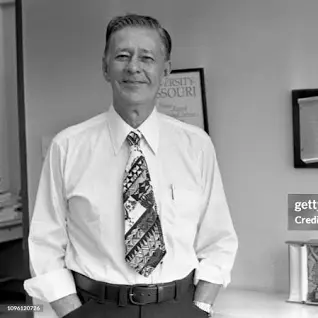 ویلبر شرام
پیمایش هایی که توسط فری (1966) در ترکیه، راجرز (1965) در کلمبیا، اینکلس و اسمیت (1974) در شش کشور رو به توسعه تجربه میدانی پل نورات در هند (1962) انجام شد، اشاره به نقش رسانه های جمعی دارد که به عنوان پارادایم مسلط شناخته شده (ملکوت، 1991، 25)
پارادایم مسلط
در این پارادایم، رسانه ها به مرور زمان باعث جذب افراد به برنامه های به ویژه  سرگرم کننده می شوند و این امر در افزایش زمان استفاده موثر است. همچنین رسانه ها در پخش و نشر رفتارها و نگرش های جدید می توانند به افول نگرش ها و رفتارهای ضد نوگرایی در مردم منجر شوند و از این طریق به ایجاد و یا افزایش نوگرایی در افراد کمک کند.
افول نگرش ها و رفتارهای ضد نوگرایی
از دهه 70 انتقاد از پارادایم مسلط به شیوه های کیفی در تحقیق بیشتر روی آورده شد و در بررسی تاثیرات رسانه نیز مرحله جدیدی آغاز شد که از آن با  عنوان ظنریه تاثیرات محدود نام برده شد. در این نظریه تکید بر این بود که رسانه ها در کنار سایر متغیرها یکی از عوامل تاثیرگذار هستند ارتباطات درجهت آماده سازی مردم به رفع نیازها و مشکلات شان کمک برای توسعه خود، پرورش و رشد فرهنگی و استقلال و تجهیز مردم برای مشارکت اجتماعی تعریف شد (همان، 174)
آماده سازی مردم به رفع نیازها و مشکلات شان
در دهه هشتاد مفهوم جدیدتری از فرهنگ و تاثیر آن بر توسعه مطرح گردید. دانشمندان بر نقش ارتباطات در توسعه و یکپارچگی میان سیستم های سنتی و مدرن ارتباط و مشارکت فعال مردم در اجتماعات محلی بر اساس برنامه های توسعه تاکید کردند (همان، 210)
مقارن با آن مرحله سوم تاثیرات رسانه های جمعی یا جانبداری دانشمندان ارتباطات از مفهوم رسانه های جمعی نیرومند آغاز گردید. بدین ترتیب نقش رسانه ها در تحولات اجتماعی- اقتصادی و فرهنگی مجددا مورد تاکید واقع شد (باران و دیویس، 2000، 3)
تحولات اجتماعی- اقتصادی و فرهنگی
در بررسی نقش رسانه در ایجاد تغییرات فرهنگی به ویژه  در سطح نگرش  و گرایش های فردی تلاش های گوناگون  صورت گرفته است. چندین محقق  از جمله کال، اینکلس، شینبرگ، ساک و کاندیونی یک رابطه نسبتا قوی بین استفاده از رسانه  و میزان نوگرایی یافتند. (شمس، 1998، 89)
به عنوان مثال در پژوهشی که در سال 1994 بر پایه مقیاس اسمیت و اینکلس انجام پذیرفت، برود دو زونگ در جست و جوی تعیین این که آیا نوگرایی فردی میتواند در چین یافت شود و اگر موجود است آیا محتوای آن با سندرومی که در کشورهای رو به توسعه مطرح شده متفاوت است یا خیر. سوالاتی مناسب با شرایط آن ها مطرح نمودند. نتایج تحقیق نشان داد که مانند سایر کشورهای رو به توسعه، فرد مدرن در چین با احساسی از کارای شخصی ، ارزیابی مثبت از تغییر اجتماعی، برنامه ریزی امکان محاسبه روابط اجتماعی  ثانویه، توقع کسب موقعیت اجتماعی بر پایه ملاک های جهانی آشنا است (بردود دوزونگ، 1994)
رویکردهای جدید، رابطه رسانه به ویژه تلویزیون را در تغییر، ایجاد یا تثبیت نگرش نو مطرح نموده اند فیسک معتقد است که بهترین محل برای عرصه نگرش نو هنر است که امروز بهترین شکل عرصه نگرش نو هنر است که امروزه، بهترین شکل عرضه ان به عهده تلویزیون است.
وی در توضیح نظرات گیدنز و شیلز می گوید: نوگرایی  به نظر گیدنز و شیلز توسط یکپارچگی نهادهای اجتماعی که قدرت تسلط روی افراد را دارند، مشخص شده اند و رسانه های جمعی  نشان دهنده یکی از این نهاد ها هستند. بنابر این بحث از تاثیرات رسانه ها، به خصوص تلویزیون در ایجاد، تثبیت و یا تغییر نگرش از مباحث گسترده ای است که خواه به عقیده بگدیکیان رسانه ها به عنوان توانای مطلق در مظر گرفته شوند و یا این که به نظرم تامپسون فقط یک بخش را در ساختن واقعیت اجتمای ایفا کنند مورد مطالعه و توجه جدی است.
تثبیت و یا تغییر نگرش
تامپسون رسانه های جمع را به عنوان نهادی که زمان و فضا را در درون  جامعه مدرن نظم مجددی بخشیده استف مالحظه می کند. از نظر هر یک از نویسندگان فوق، رسانه های جمعی و به ویژه تلویزیون هم علت و هم پی آمد جامعه مدرن هستند و مردم در ساختن مفهوم زندگی از ان ها استفاده می کنند (تنایک، 2000، 208)
زمان و فضا
در این بررسی برای سنجش نگرش نو به عنوان متغیر وابسته از مقیاس سنجش نگرش که توسط شارما بر پایه مقیاس اینکلس که برای اندازه گیری نوگرایی فردی طراحی شده است، البته با قدری تغییر برای تطبیق با شرایط فرهنگی جامعه استفاده شده است. در حالی که برخی از فعالیت ها برای اندازه گیری نوگرایی در گروه ها و جمعیت های ویژه طراحی شدند مثل مقیاس دوب و شیبرگ مقیاس های دیگری به منظور کاربرد جهانی به وجود آمدند که در میان ان ها مقیاس اسمیت و اینکلس از همه مهم تر است و مقیاس شارما بر پایه ان ایجاد شده است.
شارما معتقد است که یک تصور  جهانی از نوگرایی برای اندازه گیری نوگرایی فردی ضروری است. جامه مدرن در مفهوم عام یک جامعه عقلانی در تمامی سطوح گوناگون اجتماعی، اقتصادی و سیاسی است (شارما، 1979، 311) رسانه های جمعی با انتشار  افکار و ایده های نو بر ارزش ها و نگرش های جامعه تاثیر گذار می باشند. ملوین دیفیور  معتقد است که رسانه ها قادرند پدیده های جدید را در جامعه رواج دهند. امکان دارد این رواج  در زمینه کالاهای مادی باشد. مانند آگاه کردن افراد جامعه از انواع کالاهای مصرفی با موضوعات فکری مانند افکار و عقاید تازه با روش های جدید زندگی (دیفیور، 1991، 34)
اندازه گیری نوگرایی فردی
فرضیه های تحقیق
بر پایه نظریه مبنای تحقیق، فرضیه های زیر مورد بررسی قرار گرفت. 
1- میزان تماشای برنامه های تلویزیون  بر نوگرایی با نگرش فرد نسبت به تلویزیون رابطه دارد.
1-1 میزان تماشای برنامه های تلویزیونی بر نو گرایی با اعتبار تلویزیون نزد فرد رابطه دارد. 
1-2 میزان تماشای برنامه های تلویزیون و نوگرایی با درک میزان واقعی بودن برنامه های تلویزیون نزد فرد رابطه دارد. 
2- محتوای برنامه های تلویزیون  بر نوگرایی با نگرش فرد نسبت به تلویزیون رابطه دارد. 
2-1 : محتوای برنامه های تلویزیون بر نوگرایی با درک میزان واقعی بودن برنامه های تلویزیون نزد فرد رابطه دارد. 
3- تماشای با انگیزه و هدف یادگیری و مواجهه انتخابی باعث تاثیر بیشتر تلویزیون بر نگرش نو می شود
روش تحقیق
در این تحقیق از روش پیمایش استفاده شده و اطلاعات از طریق پرسشنامه و مصاحبه جمع اوری گردیده است. جمعیت تحقیق شامل افراد 16 تا 64 ساله ساکن در مناطق 22 گانه شهر تهران بود که از میان آنان به طریق نمونه گیری خوشه ای چند مرحله ای و در نهایت تصادفی تعداد 1047 نمونه انتخاب گردید.
پرسشنامه و مصاحبه
در این مطالعه با استفاده از روش تصمیم گیری و از میان بلوک ها تعدادی انتخاب شد. بدین منظور کلیه بلوک های ساختمانی در تهران بزرگ از عدد 1 تا N شماره گذاری شد و سپس تعداد افراد واجد شرایط (16 سال به بالا) در بلوک ساختمانی مشخص گردید. سپس تعدادی خانوار از بلوک هایی که مشخص شده اند انتخاب گردیدند. مطابق  با سرشماری سال 1375 مرکز آمار ایران، شهر تهران شامل 32099 بلوک بوده است و تعداد خانوارهای ساکن در آن برابر 1660517 نفر می باشد (شیرانی، 1374، 4)
در مرحله بعد در خانوار های ساکن در بلوک انتخاب و به روش سیستماتیک برای مصاحبه مشخص شده اند. فهرست خانوارهای ساکن در بلوک ها بر اساس فرم فهرست برداری شده از خانوارهای ساکن تهیه و تنظیم گردید. در نخستین مرحله نمونه گیری تعداد 321 بلوک از میان تمام بلوک ها به روش سیستماتیک انتخاب شد.
پس از ان خانوارهای ساکن در تک تک بلوک های انتخاب شده (بر اساس سن، جنس، تحصیلات ، شغل و ..) فهرست برداری شد و پایه انتخاب نمونه قرار گرفت:
حجم نمونه 958 نفر شد. در تکیمل پرسشنامه مقرر شد که 1100 پرسشنامه تکمیل و پس از حذف پرسشنامه های ناقص که تعداد ان ها اندک بود، تعداد 1047 پرسشنامه باقی ماند و مبنای تجزیه و تحلیل آماری قرار گرفت.
متغیرهای مستقل
در این بررسی متغیرهای مستقل را میزان و محتوای مواجهه تشکیل می دهند. میزان مواجهه را عموما کل ساعات تماشای تلویزیون در طی یک روز یا یک هفته و ساعات  تماشای محتوای ویژه ای از برنامه ها تعیین می کند. در ان تحقیق میزان تماشای تلویزیون در شبو روز قبل مبنای محاسبات آماری قرار گرفت. محتوای مواجهه  انواع برنامه های تماشا شده  ازتلویزیون در طول یک هفته می باشد که در هفت طبقه  گنجانده شد 1- اخبار گزارش ها بر تفاسیر خبری 2- فیلم های سینمایی و سریال ها 3- مسابقات ورزشی، هنری، و علمی 4- فیلم مستند و سخنرانی های علمی 5- برنامه های مذهبی 6- برنامه های کودک و نوجوان 7- برنامه های خانواده
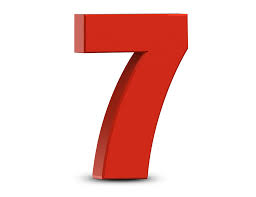 متغیر وابسته
در این تحقیق متغیر وابسته نگرشی نو می باشد که برای سنجش آن از مقیاس شارما (1979) و طیف لیکرت استفاده شد. این مقیاس شامل 35  گویه نشان دهنده جهت گیری ارزشی در ابعاد پیشرفت، علمی، مدنی دموکراتیک، تساوی طلبانه، استقلال طلبانه و جهانی می باشد هر بعد شامل 5 گویه است گویه ها به صورت جملات اظهاری با 5 گزینه از کاملا موافق تا کاملا مخالف به پاسخ گو ارائه شد. مجموع نمرات آن بیان کننده نگرش نو در فرد می باشد طیف نمرات این مقیاس از 35 تا 175 است، ابعاد هفت گانه شاخص نگرش نو، پس از انجام آزمون  مقدماتی اصلاح گردید.
تعریف هر یک از ابعادعبارتند از:
1- جهت گیری علمی: تمایل به فهم  دنیا بر پایه نقش مدارک علمی  و تحقیقی به جای خود دوران گذشته. 
2- جهت گیری تساوی طلبانه : التزام عقلانی است به اصل تساوی حقوق و پایگاه انسانی و بدون فاش شدن به هر نوع تبعیض با توجه به جنبه هایی مثل جنس، قومیت و غیره. 
3- جهت گیری جهانی : ترجیح هنجارهای غیر شخصی است در اجرای نقش های  عام فراتر از وفاداری های ویژه به خویشاوندان دوستان و غیره. 
4- جهت گیری پیشرفت: غلبه بر تقدیرگرایی و باور به مفید بودن برنامه ریزی و موفق شدن
5- جهت گیری استقلال طلبانه : آزادی از اجبارهای اقتدار سنتی که نتیجه آن عدم همنوایی با هنجارهایی است که به لحاظ عقلانی مورد شک می باشند.
6- جهت گیری مدنی: تمایل به کسب اخبار ملی و بین المللی و آگاهی از مسائلی که ملت و اجتماع بین المللی با ان مواجه است. 
7 –جهت گیری دموکراتیک: حفظ و رعایت حقوق و آزادیهای مدنی و سیاسی برای همه افراد و گروه های جامعه و وجود فرصت های مساوی برای همه در مشارکت آزادنه
متغیرهای واسط
متغیرهای واسط عبارتند از: 1- انتخاب گر یبا سوالاتی از این که مخاطبان تا چه اندازه از ساعات پخش برنامه ها اطلاع دارند و به ویژه روش های برخورد با برنممه های تلویزیون  و انتخاب از آن به چه ترتیب است سنجیده شده است. 3- انگیزه تماشا، انگیزه شامل چرایی تماشای تلویزیون  و تعیین هدف و مقصد مخاطب از تماشای برنامه ها در راستای اهداف نوگرایانه  طرح گردیدد که شامل طیفی از کاملا موافق تا کاملا مخالف گشته است 3- نگرش به تلویزیون  دو شاخص در سنجش نگرش پاسخ گویان نسبت ه تلویزیون  به کار گرفته شد. الف-  میزان واقعی بودن برنامه ها: بررسی میزان تطبیق فیلم ها و سریال های داخلی و اخبار نمایش داده شده از تلویزیون  با واقعیات و رخداد های جامعه می باشد که در طیفی از اصلا تا خیلی زیاد سنجیده شد. 
.
ب- اعتبار تلویزیون  در میان مجموعه رسانه ها: تعیین مهم ترین منبع کسب اخبار داخلی و خارجی نزد پاسخگویان می باشد
یافته ها
بررسی رابطه مواجهه و نگرشی نو با در نظر داشتن نقش مخاطب
در بررسی یافته های تحقیق ابتدا تصویر کلی از متغیرهای مستقل و وابسته، یعنی میزان و محتوای مواجهه ارائه و سپس بر پایه فرضیات، متغیرهای واسط مطالعه شده و در نهایت مخاطب رسانه طبقه بندی و تحلیل می گردد.
میزان و محتوای مواجهه
کل ساعات تماشای تلویزیون در روز و شب قبل در طی پنج روز هفته پایه محسابه میزان مواجهه گردید. تماشاگران به دو طبقه مصرف کنندگان کم (تا یک ساعت در روز) و زیاد(بیش از یک ساعت) تقسیم گردیدند.
میانگین تماشای تلویزیون در یک روز عادی  در هفته 1/23 ساعت می باشد. با وجود نزدیک بودن درصد ها به یکدیگر تعداد بیشتری یعنی 51/2 درصد تا یک ساعت  در روز تلویزیون تماشا می کنند. در میان کانال ها بالاترین میزان تماشا مربوط  به کانال پنج با 41/6 درصد  و سپس کانال سه با 33/2 درصد بیننده می باشد. کانال های چهار و شش کمترین درصد بیننده راهر یک با 2/5 درصد دارا هستند. کانال یک 12/1 درصد و کانال  دو 8/2 درصد بیننده را دارد.
با طبقه بندی برنامه ها در سه دسته، برنامه های تفریحی – سرگرم کننده، برنامه های علمی- خبری و برنامه های مذهبی علاقه و گرایش تماشاگران به انواع برنامه ها تعیین گردید. همان گونه که در جدول شماره 11 مشاهده می شود. تماشای برنامه های تفریحی- سرگرمی بالاترین میزان را دارد.
شایان ذکر است که این میزان  از جمع دقایق برنامه های تماشا شده در شب و روز قبل و سپس تبدیل آن ها به ساعت به دست آمده است.
متغیر وابسته  در این بررسی نگرش نو (نوگرایی) می باشد. این متغیر دارای هفت بعد است که هر بعد با پنج سوال سنجیده شده است. ضریب پایایی محاسبه شده برای مقیاس نوگرایی 1/76  ست دامنه نمرات طیف شاخص بین 25 تا 175 می باشد که در جمعیت نمونه بین 75 و 162 قرار دارد. میانگین نمرات 118/77 و انحراف معیار برابر با 15/64 است. با توجه به تقسیم نگرش نو به دو طبقه کم و زیاد ملاحظه می گردد که 50/7 درصد از جمعیت نمونه در طبقه نوگرایی  کم و 49/3 درصد  در طبقه نوگرایی زیاد قرار دارند. لذامی توان نتیجه گرفت که حدود نیمی  از جمعیت دارای نگرش تر هستند.
به منظور مقایسه انواع مقولات ارزشی نگرش نو، میانگین و انحراف معیار آن ها بررسی و مورد مقایسه قرار گرفت. لازم به ذکر است دامنه تغییرات گویه های هر شاخص بین 5 تا 25 می باشد.
چنان که ملاحظه می شود جهت گیری دموکراتیک بالاترین میانگین را دارا است با طبقه بندی مقولات به دو طبقه کم (5 تا 15 نمره ) و زیاد (16 تا 25 نمره) معلوم شد که بالاترین درصد  از طبقه زیاد متعلق به جهت گیری دموکراتیک است (حدود 90 درصد) این امر نشان دهنده گرایش جامعه به سو رعایت حقوق و آزادی های سیاسی، مدنی و میل بهمطالبه آن در آینده است.
متغیرهای واسط
در بررسی انگیزه تماشای تلویزیون با هدف یادگیری فرهنگ موافق با توسعه، مشخص شد که اکثر پاسخ گویان گزینه های «کاملا موافق» و «تا حدی موافق» را بر روی طیف رتبه ای پنج درجه ای برگزیدند که متضمن وجود انگیزه کسب نگرش موافق با مقولات و جهت گیری های ارزشی در نگرش نو نزد انان است. میانگین گویه ها نیز تاییدی بر این مدعا است، چنان که در مورد گویه «برای این که از اخبار کشور و جهان مطلع شوم» میانگین بدست آمده برابر با  4/24 گویه «برای یادگیری روش های جدید زندگی  و رفتار با دیگران مطابق با روز» برابر با 3/88، گویه  «برای این که با آخرین دستاوردها و موضوعات در حوزه های علوم آشنا شوم» برابر با 3/90 و گویه «برای این که با قوانین اجتماعی و حقوق خود و دیگران آشنا شوم» برابر با 3/84 است.
در مورد نحوه تماس با رسانه و شیوه انتخاب برنامهف یافته های پژوهش بر اساس توزیع نسبی به دست آمده نشان می دهد که 10/6 درصد از پاسخ گویان «هرگاه تلویزیون روشن است آن را تماشا می کنند» یعین بدون انتخاب برنامه به تماشای تلویزیون می پردازند. 42/6 درصد از پاسخ گویان «معمولا تلویزیون را هنگامی روشن می کنند که قصد تماشای برنامه معینی را دارند» که نشان دهنده انتخاب کامل است و 46/8 درصد از پاسخ گویان نیز «ابتدا تلویزیون را روشن می کنند بعد آن چه را می خواهند تماشا می کنند»
که حاکی از انتخاب در سطح متوسط است. بنابراین از آن جایی که، روش اول بیانگر «عدم انتخاب» و روش دوم و سوم به ترتیب نشان دهنده «انتخاب کامل» و «انتخاب در سطح متوسط» است. لذا انتخاب برنامه در جمعیت نمونه در سطح متوسط تا کامل است.
در بررسی نگرش پاسخ گویان نسبت به تلویزیون، میزان تطبیق محتوا و اجرا نمایش های تلویزیونی و اجبار با واقعیت موجود جامعه نشان داد که فیلم ها و سریال ها و همچنین اخبار «تاحدی» واقعیات جامعه را بازگو  می کند. حدود 74 درصد از جامعه نمونه بر اساس طیف رتبه ای شش درجه این میزان را از «اصلا» تا حد متوسط ارزیابی نمودند. در مطالعه  مهم ترین منبع کسب اخبار داخلی و خارجی، تلویزیون با 79 درصد  و 76/5 درصد را میان انواع رسانه ها دارا است.
میزان و محتوای مواجهه و نگرش نو با توجه به متغیرهای واسط
به منظور  شناخت نقش عوامل تاثیر گذار بر رابطه میان میزان و محتوای مواجهه با نگرش نو متغیرهای واسط مورد بررسی قرار گرفتند.
چنان که ملاحظه می شود رابطه میان میزان تماشای برنامه ها به طور کلی و همچنین میزان تماشای برنامه های علمی – خبری با میزان نگرش نو، مثبت و معنادار است. یعنی با افزایش میزان تماشا بر نگرش نو افزوده می شود. به عبارت دیگر بینندگانی که ساعات بیشتری را در روز به تماشای تلویزیون می نشینند در مقایسه با آنان که ساعت کمتری ار صرف تماشای تلویزیون می کنند بیشتر تحت تاثیر  آن قرار داشته و لذا تلویزیون  یکی از عوامل پرورش نگرش نو در بینندگان است. با توجه به میزان همبستگی، تماشای برنامه های علمی- خبری  تلویزیون نیز در اشاعه و تقویت نگرش نو تاثیر داشته است.
میزان تماشای برنامه های علمی – خبری
با کنترل تلویزیون به عنوان مهم ترین منبع کسب اخبار، ضرایب همبستگی تا حدی افزایش می یابد که نشان دهنده تاثیر بیشتر تلویزیون نیز در اشاعه و تقویت نگرش نو تاثیر داشته است. با کنترل تلویزیون به عنوان مهم ترین  منبع کسب اخبار، ضرایب همبستگی تا حدی افزایش می یابد که نشان دهنده تاثیر بیشتر تلویزیون بر نگرش نو  در گروهی است که آن را مهم ترین منبع کسب اخبار می دانند ولی سایر متغیرهای واسط تاثیری را نشان نمی دهند.
اشاعه و تقویت نگرش نو
با کنترل متغیرهای انگیزه  و انتخاب با آن که ضرایب همبستگی معنادار، تفاوت کوچکی را نسبت به ضریب همبستگی مرتبه صفر نشان می دهد و حاکی از این است که رابطه میان متغیرهای مستقل و وابسته رابطه ای واقعی است و صرف نظر از تاثیر متغیرهای واسط، تماشای برنامه ها در ایجاد نگرش نو موثر است، ولی تفاوت  ایجاد شده به ویژه با کنترل انگیزه افزایش  می یابد. یعنی در گروه با انگیزه تماشا در راستای جهت گیری های نوگرایانه تماشای تلویزیون  و همچنین برنامه های علمی- خبری آن باعث افزایش نگرش نو می گردد . بنابراین تا حدی می توان گفت که فعالیت مخاطب می تواند باعث افزایش یا کاهش تاثیر گردد که البته نیازمند مطالعات جامع تری است.
کنترل متغیرهای انگیزه
تحلیل مخاطب
بر پایه روش خوشه بندی مخاطبان رسانه  در دو طبقه مختلف به لحاظ ویژگی های اقتصادی- اجتماعی و یا در دونوع نگرش تا حدی متمایز از نظر فرهنگی مشخص شدند. دامنه نمرات مربوط به سنجش نگرش نو برین 75 تا 118 و در طبقه دوم بین 119 تا 162 است و لذا نگرش نو در جامعه نمونه به دو دسته کم و زیاد تقسیم گردید  50/7 درصد از جمعیت در طبقه اول و 49/3 درصد در طبقه دوم قرار دارند.
خوشه بندی مخاطبان رسانه
در طبقه اول که میزان نوگرایی نیز کمتر است میانگین سن (32/99 به نسبت 30/10 سال طبقه دوم) بیشتر ولی تحصیلات (29/9 به نسبت 12/09 کلاس طبقه دوم)، درامد (145606 به نسبت 1815229 تومان در طبقه دوم)، منزلت شغل (60/30 به نسبت 64/27 طبقه دو) پایگاه اجتماعی (0/568 به نسبت 0/774 طبقه دوم) و تعداد مسافرت های داخلی (2/99 به نسبت 3/34 طبقه دوم) و خارجی (0/3 به نسبت 0/5 طبقه دوم) پایین تر می باشد
آن گونه که ملاحظه شد میانگین نمرات طبقه اول به جز در مورد سن در سایر شاخص ها پایین تر از میانگین نمرات طبقه دوم است. همچنین درصد زنان و متاهلین و افراد با منشا روستایی در طبقه اول نسبت به طبقه دوم بیشتر است. بدین ترتیب می توان دو تیپ متمایز از یکدیگر از نقطه نظر ویژگی های  مدرن تر اقتصادی- اجتماعی تشخیص داد. گروه اول که نگرش کمتر مدرنی دارد در طبقه پایین تر قرار داشته و گروه دوم با نگرش مدرن تر بالاتر می باشند.
طبقه بندی مخاطبان بر پایه میزان و محتوای مواجهه
میانگین میزان تماشای تلویزیون در طول یک روز  در طبقه اول 1/12 ساعت است و در طبقه دوم 1/38 ساعت می باشد. با مقایسه گرایش جمعیت نمونه به تماشای برنامه های مورد علاقه بر حسب توزیع نسبی می توان تمایلات دو طبقه را نیز در این رابطه مشخص نمود. توزیع نسبی تماشای «اخبار» به ترتیب برای  طبقه اول 12/9 است در حالی که برای طبقه دوم 16/3 است و در مورد «فیلم و سریال» به ترتیب 59/9 در برابر 58/3 است،
در مورد «مسابقه» 8/3 در برابر 10/5 است، در مورد برنامه های «مستندو علمی» 2/2 در برابر 3/7 است، در مورد برنامه های «مذهبی» 1/1 در برابر 1/5 است،  در مورد برنامه های «کودک» 1/1 در برابر 0/4 است، در مورد برنامه های «خانواده» 14/6 در برابر 9/4 است بنابراین در طبقه اول که نوگرایی کمتر است علاقه به تماشای برنامه های تفریحی تر بیشتر است، ولی گروه دوم به برنامه هایی که جنبه علمی و آموزشی و یا اطلاع رسانی دارند، علاقه و رغبت  بیشتری نشان می دهد. لذا دو نوع گرایش بر پایه مصرف  کالاهای فرهنگی رسانه با دو میزان نگرش نسبت به مفاهیم مدرن همسویی دارد.
طبقه بندی متغیرهای واسط در جمعیت نمونه
متغیرهای واسط در تاثیر تلویزیون بر مخاطب نشان می دهند که تفاوت مشهودی بین دو گروه موجود است. 
چنان که میانگین انگیزه کسب نگرش نو در طبقه اول بیش از دوم است زیرا که گروه دوم با داشتن فاکتور های فرهنگی، اجتماعی مساعد با نگرش نو مانند  تحصیلات بیشتر  و پایگاه اجتماعی بالاتر، نیازمند کسب این نگرش از طریق تلویزیون است ولی برای گروه اول تلویزیون وسیله ای است برای ارتباط با دنیای پر تحول خارج از محیط خانه و اخذ آن چه که تحت عنوان نگرش نو در مقابل نگرش سنتی قرار دارد.
در انتخاب از رسانه و میزان واقعی بودن برنامه ها و اخبار نیز این تمایز به چشم می خورد با توجه به ارقام جدول در طبقه اول، اولین گزینه که نشان دهنده عدم انتخاب است درصد بالاتری را داراست (14/1 ردصد در مقابل 7/1 درصد در طبقه دوم است) و دو گزینه دیگر که انتخاب کامل و انتخاب در سطح متوسط را نشان می دهد، درصد بیشتری را در طبقه دوم دارد. چنان که در انتخاب 21 درصد در طبقه اول در مقابل 43/7 درصد در طبقه دوم و در انتخاب متوسط  45 درصد در طبقه اول در مقابل 49/2  در طبقه دوم است. بنابراین در استفاده از رسانه گروه دوم سطح بالاتری از نتخاب را دارا است.
انتخاب از رسانه و میزان واقعی بودن برنامه ها و اخبار
در ارزیابی از صحت اخبار و اطلاعات تلویزیون  طبقه دوم کمتر از طبقه اول آن را واقعی  و صحیح دانسته اند. همین نتیجه نیز در ارزیابی از میزان تطبیق فیلم ها و سریال های داخلی با واقعیت موجود جامعه نیز تکرار می گردد بنابراین تلویزیون نزد گروه دوم از اعتبار کمتری برخوردار است.
سایر رسانه ها
میزان و نحوه استفاده از سایر رسانه ها مانند: روزنامه، رادیو و ماهواره نیز در دو طبقه نشان دهنده تفاوت در گرایش و تمایل متمایز در مصرف کالاهای فرهنگی است.
میزان خواندن روزنامه و گوش دادن به رادیو در طبقه اول کمتر از طبقه دوم است همچنین استفاده از مطالب علمی- خبری از این دو رسانه در یان طبقه کمتر است و لذا می توان نتیجه گرفت طبقه دوم که نوگراتر نیز می باشند. بیشتر از سایر رسانه ها بهره برده و به ویژه به برنامه های آموزشی توجه بیشتری دارد.
بررسی مشارکت نسبی و همزمان متغیرها به روش رگرسیون
در مدل رگرسیون زیر متغیرهای زمینه ای، مستقل و واسط و متغیر وابسته مورد آزمون قرار گرفت. 0/20 تغییرات متغیر وابسته توسط پایگاه اجتماعی، واقعی بودن اخبار، میزان تماشای تلویزیون، واقعی بودن فیلم ها و سریال ها و عدم انتخاب برنامه ها توضیح داده شد.
در ضرایب رگرسیون،نگرش نو، توسط 35/9  درصد پایگاه اجتماعی ، 0/11 واقعی بودن اخبار و اطلاعاتف 0/10  میزان تماشای تلویزیون، 0/089 میزان واقعی دانستن فیلم هاو سریال ها و 0/082 عدم انتخاب برنامه ها توضیح داده شده است.
پایگاه اجتماعی اثر افزایشی بر نگرشی نو دارد ولی متغیرهای واسط مانند میزان واقعی دانستن اخبار و فیلم ها و سریال ها و عدم انتخاب از برنامه های نلویزیون اثر کاهنده  بر نوگرایی دارند. یعنی در افرادی که اخبار و فیلم ها و سریال های تلویزیون را کمتر منطبق با واقعیت دانسته نوگراتر است
پایگاه اجتماعی اثر افزایشی بر نگرشی نو دارد
که در روش خوشه بندی معلوم گشت از سطح تحصیلات و پایگاه اجتماعی بالاتری برخوردار بوده و نگرش آن ها کمتر تحت تاثیر تلویزیون قرار داشته  و بیشتر از سایر رسانه ها به ویژه از مطبوات تاثیر می پذیرد و با انتخاب از برنامه های تلویزیون به تماشای برنامه های علمی- خبری گرایش بیشتری دارد. در مقایسه، افرادی که پیام های رسانه نزد انان از اعتبا ر بیشتر برخوردار است و ان را منطبق یا واقعیت می دانند کمتر نوگرا بوده و بیشتر تحت تاثیر پیام های نوگرایانه تلویزیون قرار دارند.
در مرحله بعدی نگرش نو در کنار متغیرهای مستقل، زمینه ای واسط و استفاده از سایر رسانه قرار گرفت. در ضرایب رگرسیون، نگرش نو توسط 0/4 پایگاه اجتماعی 0/193 مطالعه مطالب علمی – خبری روزنامه ها و 0/166 واقعی بودن فیلم ها و سریال ها توضیح شده است. با افزایش پایگاه اجتماعی و مطالعه مقالات علمی- - خبری روزنامه ها نگرش نو در بین افرا  بیشتر می شود ولی واقعی  دانستن  محتوای فیلم ها و سریال ها از ایجاد نگرش نو جلوگیری می کند. یعنی آن ها که محتوای فیلم ها و سریال های داخلی را بیشتر منطبق با واقعیت می داند، کمتر نوگرا هستند.
نتیجه گیری
سوال اصلی طرح بررسی رابطه میان تلویزیون و نگرش نو با توجه به نقش مخاطب در آن بوده است. برای پاسخ گویی به این سوال، رابطه بین میزان و نوع برنامه های مورد استفاده با نگرش مدرن یعنی سهم تلویزیون و تثبیت، ترویج و یا ممانعت از این نگرش با بهره گیری از نظریه های پرورش و استفاده و خشنودی بررسی گردید. میانگین مواجهه با تلویزیون در یک روز عادی 1/23 ساعت و در روز تعطیل 4/32 ساعت می باشد. میزان تماشا در یک روز عادی در هفته به دو طبقه کم (تا یک ساعت) و زیاد (یک ساعت و بیشتر) تقسیم گردید. 51/2 درصد تا یک ساعت و 28/8 درصد بیش از یک ساعت در روز تلویزیون تماشا می کنند.
نوع برنامه های تماشا شده نشان داد که فیلم های سینمایی و سریال ها با 62/6 درصد بالاترین میزان تماشا را داشته است. پس از آن و با فاصله زیاد، اخبار و گزارش های خبری ذکر شده اند. 
.
با توجه به نقشی که تلویزیون در جهت گیری ارزشی و جامعه پذیری افراد ایفا می کند و تاثیری که در طول زمان بر بینش ها می گذارد، تاثیر آن در کنار سایر عوامل مورد بررسی قرار گرفت . بینندگانی که ساعات بیشتری  را در روز به تماشای تلویزیون می نشینند در مقایسه  با گروهی که ساعات کمتری را صرف تماشای تلویزیون می کنند بیتش رتحت تاثیر آن قرار داشته و لذا تلویزیون یکی از عوامل پرورش نگرش  نو درمخاطبین است زیرا با افزایش  میزان تماشا، میزان نگرش نو افزایش می یابد. لذا می توان با استناد به نظریه پرورش ذعان داشت که تفاوت در میزان تماشا باعث تفاوت در میزان نگرش نو می گردد. یعنی تلویزیون یکی از عوامل انتشار یا القای مفاهیم و مقولات نو است
القا در گروهی که فاقد این نگرش بوده و یا به میزان کمی از آن برخوردارند و تشدید در گروهی که نگرش نو آنان در سطح متوسط است. زیرا در جدول رگرسیون میزان تماشای تلویزیون در کنار پایگاه اجتماعی به عنوان یکی از مبین های نگرش نو وارد معادله گردید.
همچنین تماشای برنامه های علمی – آموزشی در گروهی که از پایگاه اجتماعی و تحصیلات بالاتری برخوردار بوده اند، باعث تشدید این نگرش گردیده است. از این جا بحث اصلی  تحقیق یعنی نقش و فعالیت مخاطب در این رابطه مطرح می شود. بر پایه نظریه استفاده و خشنودی که مخاطب به دنبال ارضا نیازهای خویش و کسب خشنودی است و با فعالیت خویش بر میزان تاثیرات رسانه اثر می گذارد، یافته های تحقیق مورد بررسی قرار گرفتند.
نتایج نشان داد که مخاطب این تحقیق در مرتبه اول بر پایه نیاز به سرگرم شدن و تفریح به تماشای تلویزیون می نشیند، ولی مخاطبی کاملا فعال و یا کاملا منفعل نیست. البته به جز ده درصد از جمعیت  نمونه که کاملا منفعلانه تلویزیون می بینند. مخاطب تا حدودی فعال است و معمولا با ذهنیتی  کم و بیش آشنا از برنامه ها و ساعات پخش آن به سراغ تلویزیون می رود در واقع مخاطبین این تحقیق تا حدی به مدل مخاطب فعال یا مخاطب به عنوان عامل که از دهه 70 مورد توجه نظریه پردازان قرار گرفته است شبیه می باشند. ولی کاملا بر ان منطبق نمی گردد.
ذهنیتی  کم و بیش آشنا
این مسئله تاییدی است بر تحقیقات اخیر در تئوری مخاطب که مخاطبین دقیقا درون مدل های مفروض قرار نمی گیرند بلکه روی حاشیه هایی از ان مدل ها قرار می گیرند و مفاهیم پیچیده تری را ارائه می دهند.
تحقیق نشان داد متغیرهای واسط که نشان دهنده فعالیت مخاطب می باشند، تاثیر زیادی بر رابطه میان میزان و محتوای تماشا و نگرش نو ندارند. این مسئله بیانگر تاثیر بخشی تلویزیون فراتر از نحوه برخورد و تماس مخاطب با آن است. عنی تماشای تلویزیون صرف نظر از رابطه  ای که مخاطب با آن برقرار می کند، باعث القای نگرش نو می گردد.
ولی ذکر این نکته نی حایز اهمیت   است که با کنترل متغیر هدف و انگیزه تماشا  و همچنین اعتباری که پاسخ گو برای رسانه قایل است، تا حدی بر میزان همبستگی بین دو متغیر مستقل و وابسته افزوده می گردد. بنابراین می توان نتیجه گرفت که فعالیت مخاطب می تواند تا حدی بر افزایش یا کاهش تاثیر تلویزیون بر نگرش نو موثر واقع گردد که شناخت آن نیازمند مطالعات بیشتر با توجه به محتواهای گوناگون برنامه ها  است.
افزایش یا کاهش تاثیر تلویزیون بر نگرش نو
نکته ای که باید به آن توجه نمود بررسی وضعیت مخاطب در ابعاد اقتصادی، اجتماعی و فرهنگی است لذا مخاطبین تلویزیون بر اساس میزان نوگرایی طبقه بندی شدند و معلوم گشت که دو گروه نسبتا متمایز از نظر اقتصادی، اجتماعی و فرهنگی وجود دراد. در طبقه اول که نوگرایی کمتر است، افراد مسن تر  بوده و متغیرهای اقتصادی- اجتماعی مانند تحصیل، درامد، منزلت شغل، پایگاه اجتماعی و... نسبت به طبقه دوم که نوگراتر می باشند در سطح پایین تری قرار دارد در واقع کسانی که مطابق شاخص نگرش نو، نوگراتر هستند، افرادی هستند با سرمایه اقتصادی و فرهنگی بالاتر.
طبقه دوم در مصرف کالاهای فرهنگی مانند رسانه ها نیز تمایز مشهودی را نشان می دهد. چنان که در ین گروه استفاده از رادیو، تلویزیون و به ویژه مطبوعات  و تمایل به مصرف برنامه های علمی- آموزشی نیز در مقایسه  با گروه اول بیشتر است. به همین دلیل تلویزیون نقش کمتری را در کسب مولفه های نگرش نو نزد این گروه دارد. تماشای برنامه های تفریحی و سرگرم کننده در طبقه اول که نگرش نو کمتر است، بیشتر و در طبقه دوم که نوگراترند  تمایل به تماشای برنامه های جدی تر مانند اخبار و علمی بیشتر است.
مصرف کالاهای فرهنگی
این گروه در انتخاب برنامه ها سخت گیر تر بوده یعنی از میان برنامه ها دست به انتخاب زده و کمتر از گروه اول فیلم ها  و برنامه های تلویزیون  را منطبق با واقعیت می داند (چه د رمورد اخبار و چه در مورد فیلم ها و سریال ها) انگیزه تماشا ر راستای کسب آگاهی و شناخت از معیارهای زندگی مدرن به عنوان اصلی ترین شاخص نگرش نو در گروه اول بیشتر است. لذا می توان نتیجه گرفت که تلویزیون برای این گروه به غنوان یکی از منابع کسب آگاهی و آشنایی  با مولفه های نگرش مدرن محسوب می گردد.
بنابراین تلویزیون اشاعه دهنده نگرش نو است اما نه بر ای همه اقشار  اجتماعی به طور  یکسان، بلکه تلویزیون در گروهی از مردم که از نظر اقتصادی، اجتماعی و فرهنگی در سطح پایین تری قرار دارند. عامل اما نگرش نو است و لذا باید در ارزیابی تاثیر رسانه بر هر نوع نگرشی از جمله نگرش نو بر گروه خاص اجتماعی  که پیام برای او تهیه شده است توجه نمود و به جای تاکید بر مخاطبان عام باید مخاطبان خاص برنامه را شناخت.